Como propor 
a fé aos jovens ?
Uma força para viver
Missionários Claretianos - Areosa_2012
2
3
4
Caminhos para explorar
Propostas de itinerários /projectos
Relatos narrados
Resumo de conteúdos
1
Uma perspectiva de renovação
Um mundo em mudança
Uma cultura marcada pelas comunicações
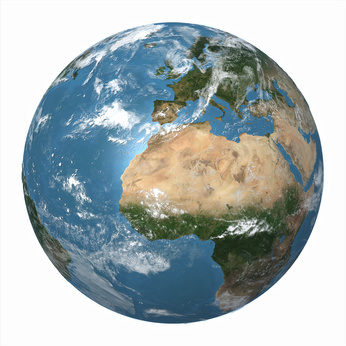 Um contexto de pluralismo
Cultura democrática que valoriza a participação e o diálogo
Uma cultura pragmática e crítica, marcada pela ciência e pela técnica
Um contexto de profundas desigualdades sociais
Situar-se numa nova perspecitva
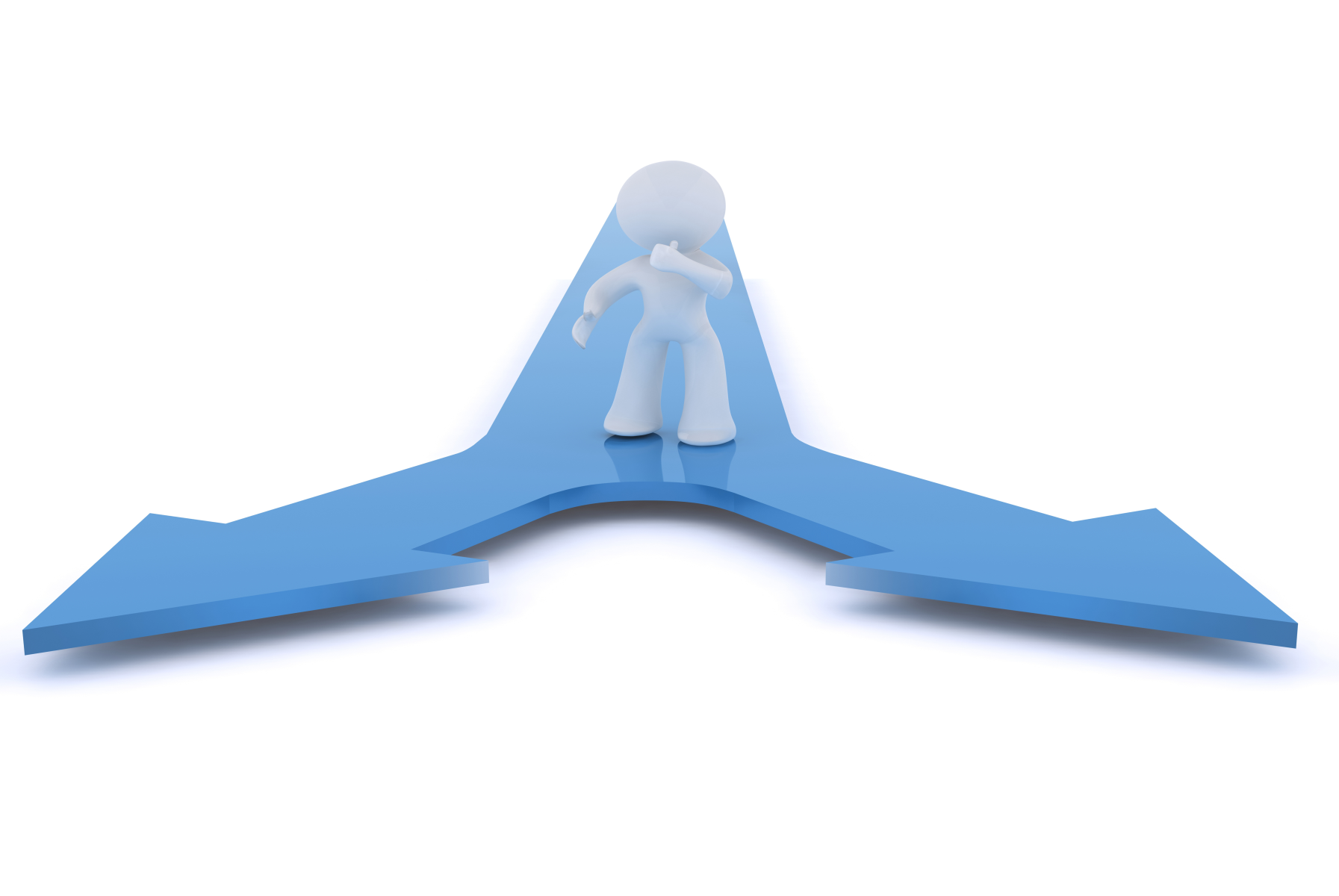 Novo contexto cultural
Conversão pastoral
FONTE
Rio
Processos
Itinerários
Programas
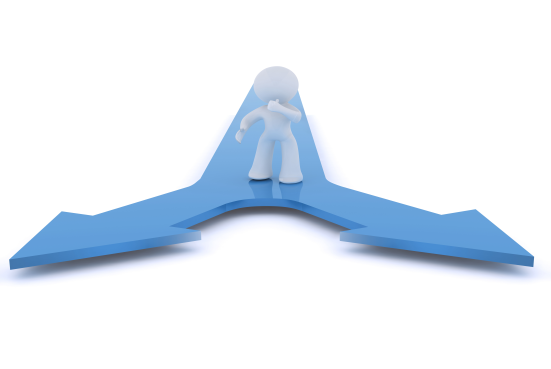 Do rio à fonte
A educação da fé não é em primeiro lugar, uma questão de reunir recursos; 
mas é sobretudo uma questão de descobrir a fonte

“Dar-vos-ei um coração novo e introduzirei em vós um espírito novo: arrancarei do vosso peito o coração de pedra e vos darei um coração de carne. Dentro de vós porei o meu espírito, fazendo com que sigais as minhas leis e obedeçais e pratiqueis os meus preceitos” (Ez 36, 26-27).
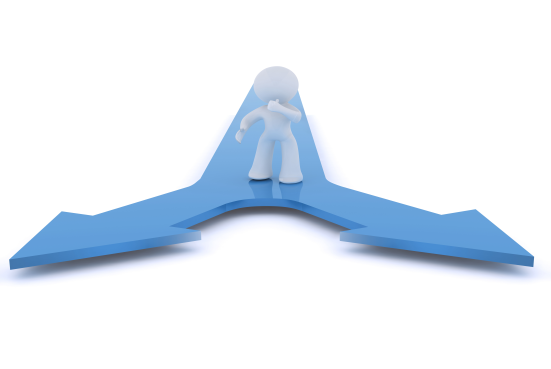 Do rio à fonte
Ir à fontes da fé… ao centro da experiência dos crentes… A fonte está nas pessoas nas suas experiências fundamentais… é daí que tem de partir qualquer itinerário. ATENÇÃO ao poço secreto que cada um leva no mais profundo de si mesmo…
Voltar à fonte… é mais do propor crenças ou suscitar adesão a um sistema… é suscitar a experiência espiritual que surge da vida (no quotidiano) que surpreende, que intui o essencial, que põe a caminho, que faz viver… (dimensão contemplativa/ interioridade)
Redescobrir a fonte – o coração dos homens – onde o dom do Espírito se faz presente... Nos precede
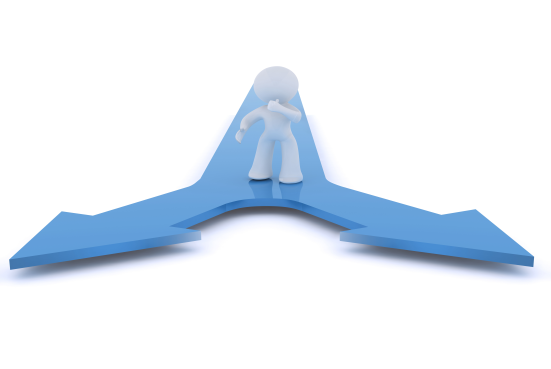 Dos programas aos itinerários /projectos
Propor hoje a fé é muito mais do que oferecer conteúdos (dar aulas). É, sobretudo, oferecer projectos de vida.

A palavra projecto tem aqui um sentido existencial, amplo e profundo. Um projecto é um trajecto, um itinerário mais ou menos longo. Uma experiência de caminhada solitária ou acompanhada. Um projecto é uma experiência vivida, que toca todas as dimensões da pessoa (física, intelectual, afectiva, espiritual).
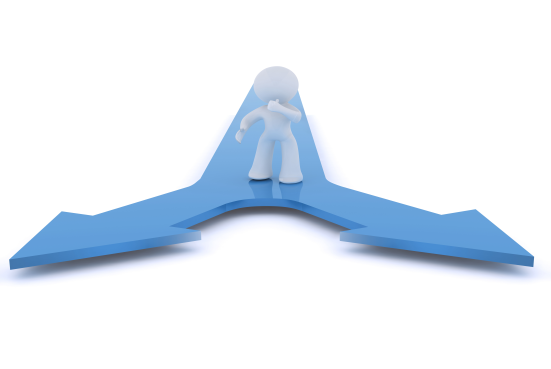 Dos programas aos itinerários /projectos
O programa sugere algo fixo, estabelecido… o processo concentra-se na pessoa, na sua autonomia, no seu próprio caminhar.
Sugerir itinerários e acompanhá-los  (Emaús… experiência paradigmática)
A propõe-se sobretudo pelo testemunho… aprende-se pela experiência partilhada juntos dos irmãos que encontram no evangelho a força e o sentido para viver.
Novos caminhos para explorar
O caminho da vida
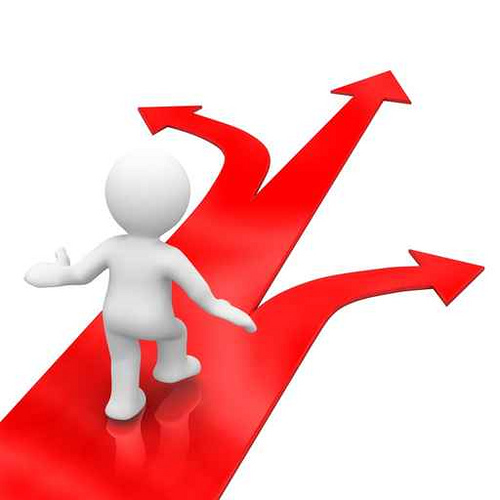 O caminho do serviço
O caminho da Palavra partilhada
O caminho da oração interior
O caminho do pão partido
Novos caminhos para explorar
O caminho da vida
Deus faz-se próximo no centro da vida, na história pessoal (experiências fundamentais) de cada um. A vida maravilhosa e frágil… a felicidade junto com as dificuldades… explorar com os jovens esta experiencia vital…
A crise de «acreditar» supera o âmbito religioso. Muitos jovens não chegam a creditar na vida, no amor, no futuro… como poderão chegar a acreditar em Deus??? Urge ajudá-los a acolher a beleza e dureza da existência
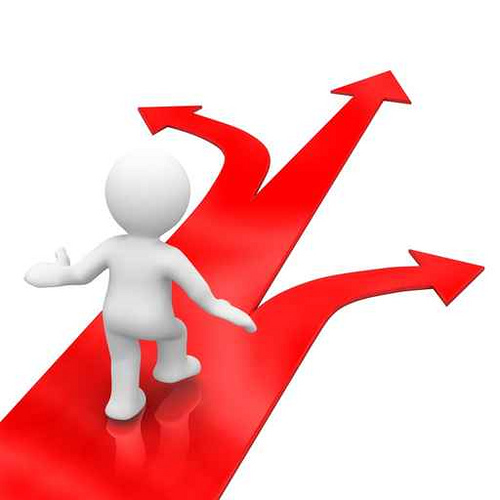 www.thmemgallery.com
Novos caminhos para explorar
O caminho da Palavra partilhada
A experiência da Palavra- com os amigos, com os pais – é fundamental para o crescimento humano, para a identidade pessoal e a comunhão. Tb na experiência cristã ela tem um lugar privilegiado. Acolhida na vida, partilhada na fraternidade, sentida no testemunho dos primeiros crentes, proclamada e meditada nos encontros de oração… a PALAVRA convoca, interpela, ilumina, reconforta, compromete…
É importante que os jovens possam fazer a experiencia da escuta da Palavra (contacto frequente e significativo… essa história é a minha história)
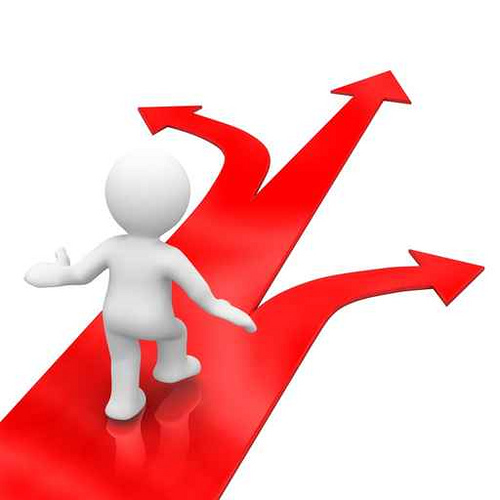 www.thmemgallery.com
Novos caminhos para explorar
O caminho do serviço
A experiência do serviço (social, comunitário ,desportivo, humanitário, eclesial…) expressa com frequência um estímulo no caminho moral, espiritual e religioso dos jovens…
Diante da inflação de discursos e palavras os jovens são sensíveis aos factos. No serviço concreto aprendem a superar-se e descobrem a transcendência… o sacramento do irmão.
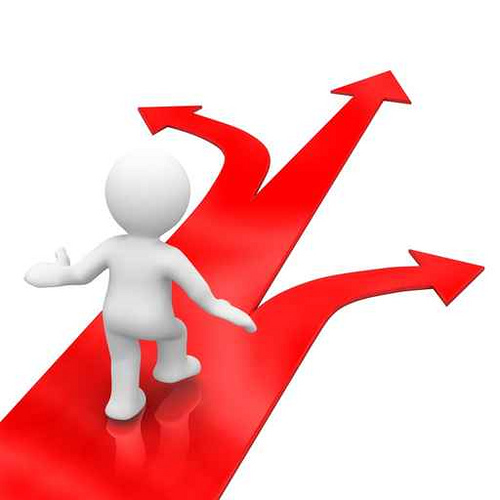 www.thmemgallery.com
Novos caminhos para explorar
O caminho da oração interior
O caminho da oração, da interioridade exige uma aprendizagem… -essencial – a oração é o caminho pelo qual nos vamos fazendo responsáveis da própria vida (nela acolhemos a vida com as suas sombras e os seus silêncios.. As suas alegrias…) através dela contamos a vida a Deus… e descobrimos como Deus entra na nossa história)
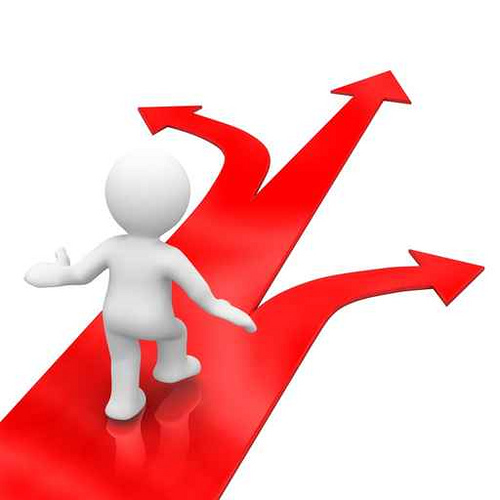 www.thmemgallery.com
Novos caminhos para explorar
O caminho do pão partido
É o caminho de Emaús, o caminho do encontro com o ressuscitado.  É a experiência da vida lida e contada à luz da Sua Palavra dos seus gestos… a vida iluminada e celebrada na certeza da sua presença e proximidade. É experiência de nos sabermos acompanhados pelo Deus vivo nos nossos caminhos humanos: nascimento, crescimento, amor, perdão, doença, Morte… de modo especial é a experiência da eucaristia – sinal e memória de Cristo que oferece a sua vida para salvação da humanidade.
Desafiar os jovens para o mistério do Pão partido e entregado – a dimensão eucarística da própria vida
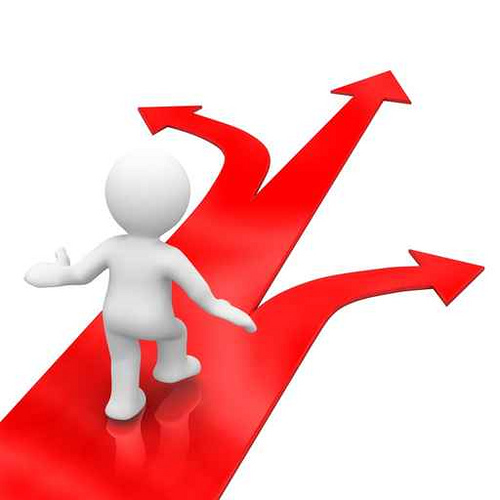 www.thmemgallery.com
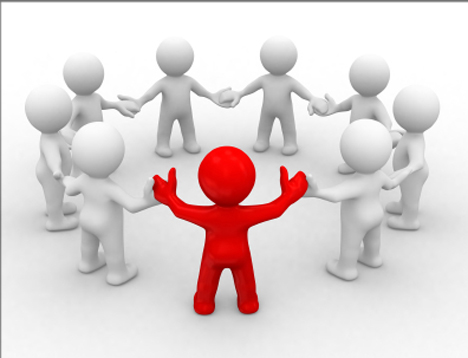 Renovar o modo de conceber e realizar a educação na fé.
Requer guias e acompanhantes competentes
Caminhar com os jovens
Requer: escuta, acolhimento, acompanhamento
www.thmemgallery.com
Company Logo
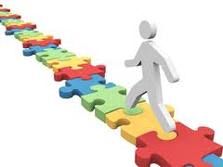 Comunidade cristã «acolhedora»  «testemunha»
«Busca» ir ao encontro dos jovens onde eles estão
Caminhar com os jovensExigências pastorais
Saber «estar com»: propostas de encontro / ser credíveis / trabalhar em rede / iniciativas de animação / processos persoanlizadores
www.thmemgallery.com
Company Logo
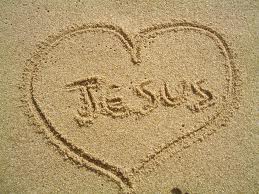 Evangelizar é sempre anunciar a pessoa viva de Jesus Cristo
Educar na fé =encontro vital com Cristo.
Evangelização: saber dar razões fortes da fé /relação com a vida… valoriza a procura do sentido, a dimensão estética, caminhos do coração…
No centro a pessoa de Jesus
Os processos deste encontro (c/ CRISTO) devem passar e conduzir à comunidade
Espaços de silêncio e oração, paixão pelos pobres, e «comunhão» sinal vivo do amor.
A comunidade deve oferecer: junto com o essencial do anúncio…
www.thmemgallery.com
Company Logo
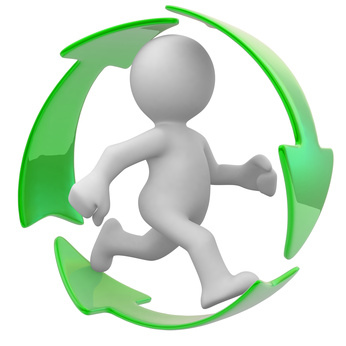 A PJ deve retomar o carácter missionário próprio da vocação da igreja
Fundamental – acompanhar os jovens – sentido progressivo… guiá-los para ajudar a olhar a vida e abrir-se aos outros como Jesus.
Opções de fundo
Integração fé e vida. A fé deve integrara vida dos jovens
A maturidade da fé exige um processo educativo adequado: acertar na proposta de itinerários que tenham como ponto de partida e final e fonte – o essencial
Toda a acção pastoral parte da comunidade e conduz à comunidade
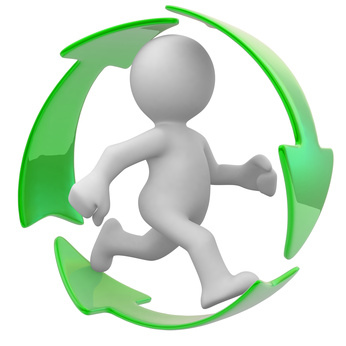 Caminhar juntos em direcção ao essencial::: aprofundar na fé (recrear e reescrever o Evangelho hoje)
Captar e compreender a história e a cultura dos jovens… as perguntas que os preocupam. A evangelização parte da profundidade da experiência humana: os jovens exigem uma nova linguagem…
Opções de fundo
Maior convergência e unidade na pastoral: crianças, adolescentes, jovens… matrimónio, família
Paróquia é o âmbito apropriado: espaço onde ressoa o Evangelho, lugar de acolhimento para viver e partilhar a fé.
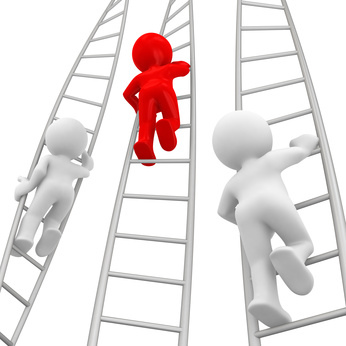 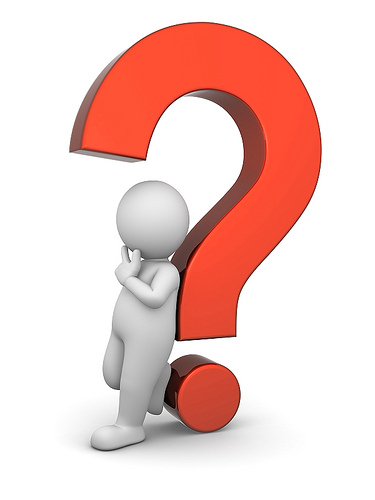 ItineráriosProjectosSimples, concretos que conduzam directamente à FONTE
No que diz respeito a fazer a proposta da fé aos jovens… o que é que é razoável esperar: das famílias? da paróquia? dos movimentos? dos centros escolares? Outros meios de comunicação da cultura?
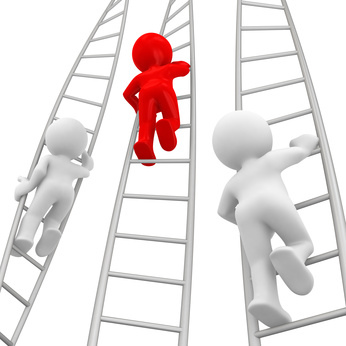 Nas paróquias
Redefinir a sua função no que diz respeito à proposta de fé a fazer aos jovens:
Paróquias «relevo»
Uma «montanha» um «farol» que num lugar preciso constantemente recorda Jesus e o seu Evangelho (ilumina, orienta o caminho daqueles que buscam a Deus)
«Eu sou a porta» Jo 10,9
Ponto de convergência, lugar por onde cada um vai e vem livremente… poço de água… fonte de vida, onde as pessoas encontram nos momentos essenciais da vida, testemunho do Evangelho.
ItineráriosProjectosSimples, concretos que conduzam directamente à FONTE
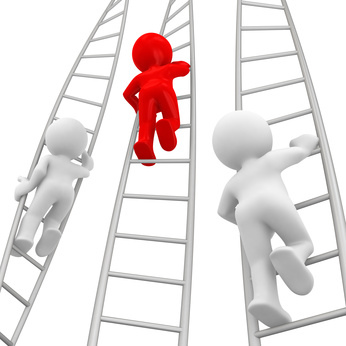 Nas paróquias
Paróquias «rede»
Uma rede digna de interesse: Rede de pessoas de todas as condições. Rede de palavras partilhadas, de serviços oferecidos, de fé e de caridade vividas. Rede onde projectos individuais se unem em projectos comunitários para se enraizarem melhor na 
Palavra de Deus. A Fé vive-se me rede – não se pode privatizar ou viver em solitário – solidariedade, comunhão…em relação com outras organizações da cidade ou do distrito (na construção do bem comum)
ItineráriosProjectosSimples, concretos que conduzam directamente à FONTE
ItineráriosSimples, concretos que conduzam directamente à FONTE
Nas paróquias
Itinerários a propor aos jovens para acompanhar no seu caminho de fé
Constituir lugares de celebração e de Palavra onde ressoe verdadeiramente e de maneira sentida o chamamento de Deus para viver em liberdade, em fraternidade, em paz.
Manifestar grande acolhimento aos pais e famílias quando pedem os sacramentos… procurando discernir a acção do Espírito no fundo dos seus pedidos (experiências) procurando consolidar as possibilidades de despertar para a fé…
Valorizar a iniciação cristã os jovens… muito para além da preparação litúrgica… oferecendo tb um projecto de Evangelho…
ItineráriosSimples, concretos que conduzam directamente à FONTE
Nas paróquias
Itinerários a propor aos jovens para acompanhar no seu caminho de fé
Propor iniciativas de formação sobre a bíblia e a catequese para jovens
Proporcionar aos jovens a possibilidade de contactar com testemunhos ou pessoas relevantes da comunidade…. E participar em iniciativas de solidariedade no centro local
Suscitar encontros e projectos que permitam o diálogo entre gerações…
Renovar e revitalizar as celebrações eucarísticas procurando desenvolver a sua dimensão catecumenal… dando lugar destacado a modos de expressão e criatividade das crianças e dos jovens.
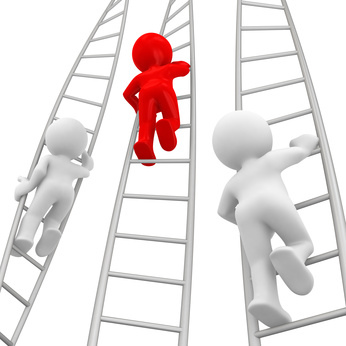 Nas paróquias
ItineráriosProjectosSimples, concretos que conduzam directamente à FONTE
3 Tipos
Impulsados pela Vida
Propostos pela Igreja
De iniciação aos sacramentos
Aqueles que a vida suscita e inscreve na agenda de todos… ligados às grandes etapas da vida: nascimento, crescimento, doença, morte, luto…
Ano litúrgico: advento, natal, quaresma, páscoa… o domingo… projectos de serviço e ajuda aos desfavorecidos, leitura bíblica, oração… (é preciso multiplicar portas de entrada…)
É preciso ampliar o sentido da proposta… o sacramento serve para nos iniciar na vida cristã… ocasiões para os acompanhar num período da vida iluminados pelo Evangelho…
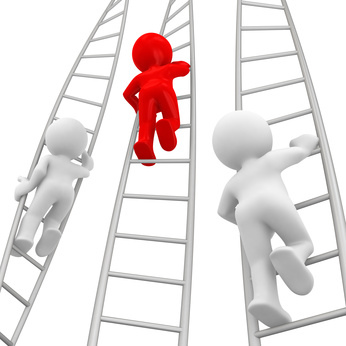 Grupos e movimentos de jovens
ItineráriosProjectos
Simples, concretos que conduzam directamente à FONTE
Senhor Jesus Cristo,
Único Senhor da minha vida,
Bom Pastor dos meus passos inseguros
E do silêncio inquieto do meu coração,
Cheio de sonhos, anseios, dúvidas, inquietações.
 
Senhor Jesus,
Faz ressoar em mim a tua voz de paz e de ternura.
Eu sei que pronuncias o meu nome com doçura,
E me envias ao encontro daquele meu irmão que Te procura.
 
Fico contigo sentado junto ao poço.
Alumia o meu pobre coração.
Vejo que, de toda a parte, chega gente de cântaro na mão.
Dispõe de mim, Senhor,
Nesta hora de Nova Evangelização.
 
Que eu saiba, Senhor,
Interpretar bem a tua melodia.
Que eu saiba, Senhor,
Dizer sempre SIM como Maria.
Oração